UČB. str. 90 / 21
Who works at the zoo?					At the zoo.
What does he/she do? 					He/She feeds animals.
Where does a zoo keeper work?			A zoo keeper.

Who works at the library? 					He/She helps you find the right 											book.
What does he/she do?						At the library.
Where does a librarian work?				A librarian.

Who works at the vet‘s hospital? 			He/She takes care of sick animals.
What does he/she do?						A veterinarian.
Where does a veterinarian work?			At the vet‘s hospital.
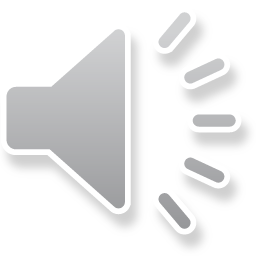 Who works at a hairdresser‘s?				A hairdresser.
What does he/she do? 					At a hairdresser‘s.
Where does a hairdresser work?				He/She cuts and washes hair.

Who works in the garden? 					He plants flowers and trees.
What does he do?						A gardener.
Where does a gardener work?				In the garden.

Who works at school?						He/She teaches children to read and write.
What does he/she do? 					A teacher.
Where does a teacher work?				At school.

Who works in the restaurant / kitchen? 		In the restaurant or kitchen.
What does he/she do?					He/She cooks, bakes, grills.
Where does a cook work?					A cook.
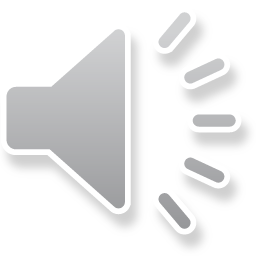 Reši še DZ.str. 94/ 20
1 In a bookshop. 2 My dad does. 3 To the park. 4 A book and a snack. 5 Sleep long. 6 I do. 7 Cheese and salami. 8 To the seaside. 9 In the west of Slovenia. 

DZ str. 94/ 21
1. stolpec: WHO WHAT WHAT WHO WHERE 
2. stolpec: WHAT WHERE WHAT WHO WHERE